Урок 
литературного чтения
Блиц-тест
1.Назовите автора  произведения  сегодняшнего урока
а) А.Пушкин
б)Л.Толстой
в)С.Михалков
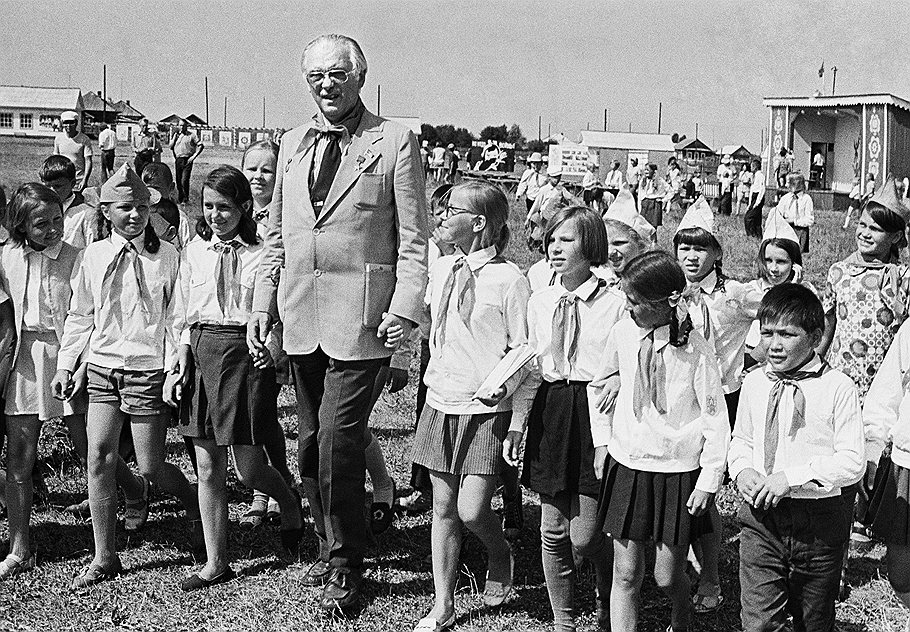 2.Выберите  
 портрет
  автора
Б)
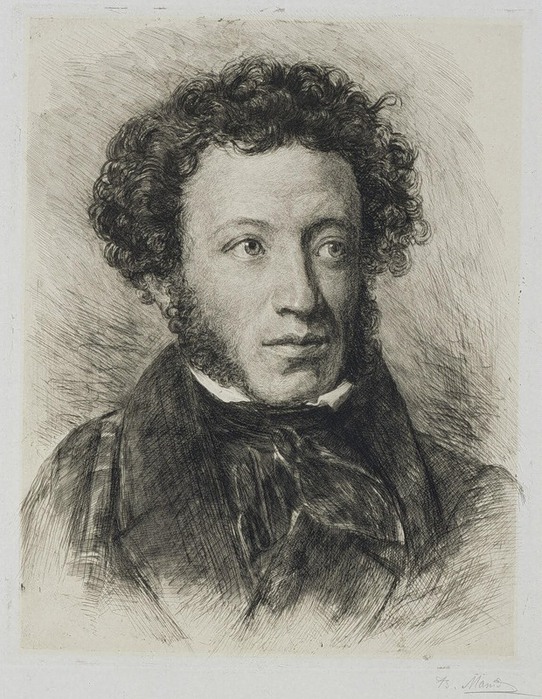 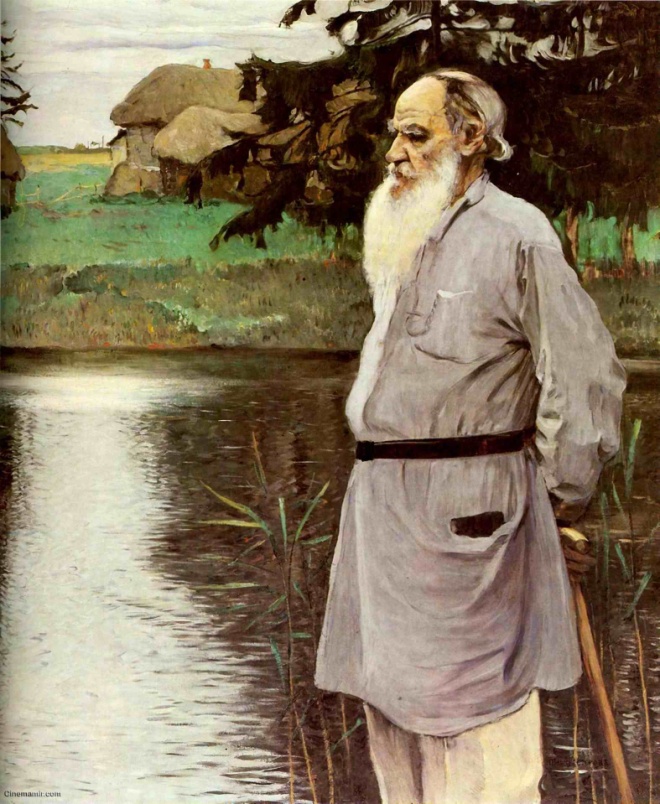 В)
А)
3.Жанр изучаемого произведения:
а) стихотворение
б) сказка
в) рассказ
4.Где работают люди 
следующих профессий:
режиссёр, актёр, 
художник-декоратор, костюмер?
а) в театре
б) в кино
в) в музее
Визитная карточка урока:
1.Автор:   Сергей Михалков
2.Произведение:  «Упрямый козлёнок»
3.Жанр:  сказка
4.Раздел:  «Наш театр»
5.Вид работы:  инсценирование, 
чтение по ролям
Порядок  нашей работы :
1.Чтение текста
2.Определение героев
3.Разделение на части(сцены)
4.Распределение ролей
5.Выбор интонации, мимики, жестов
6.Подготовка костюмов
7.Пробное инсценирование
(репетиция)
8.Анализ проведённой работы
Сюжетная линия
КУЛЬМИНАЦИЯ
РАЗВЯЗКА
ЗАВЯЗКА
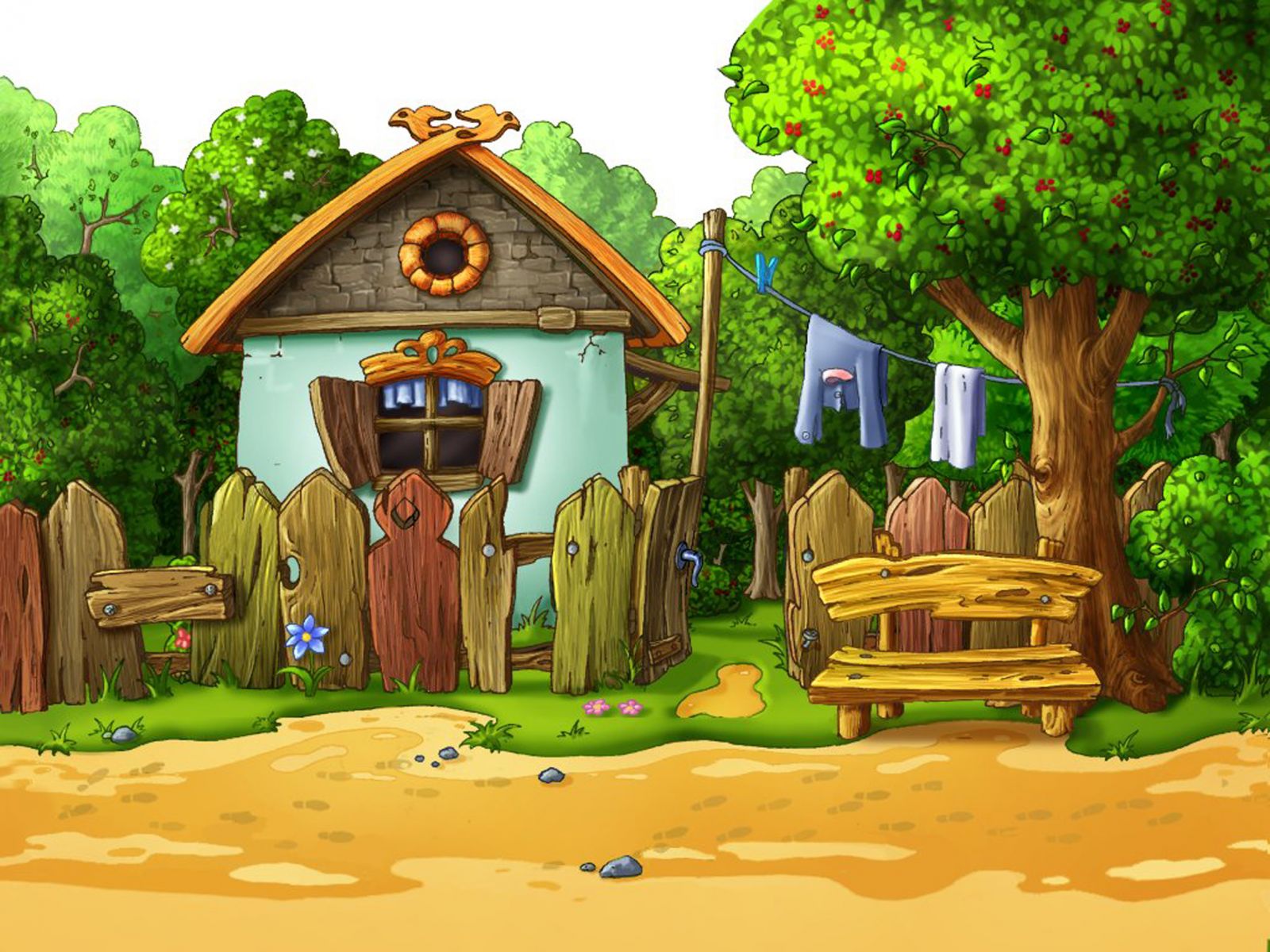 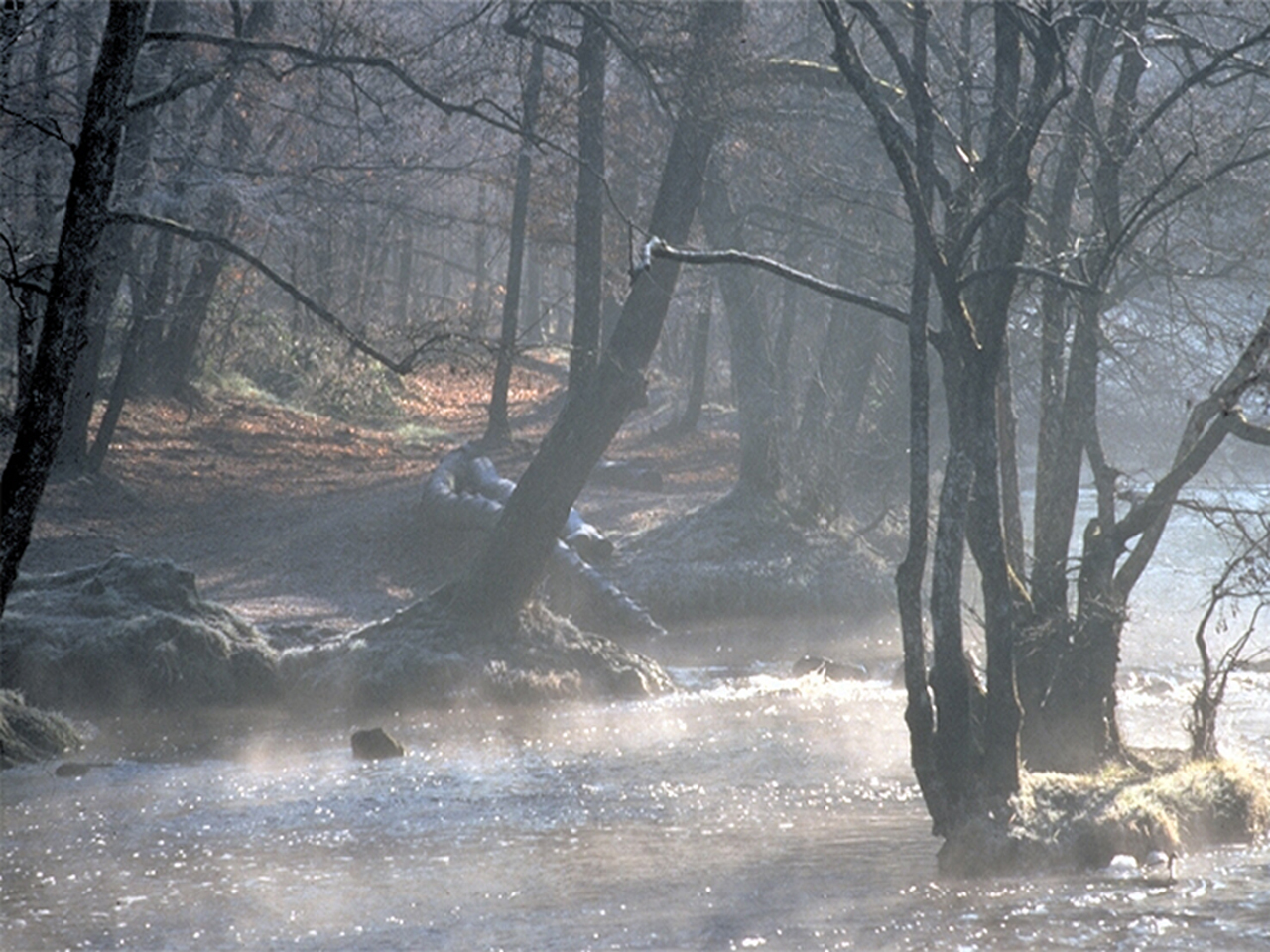 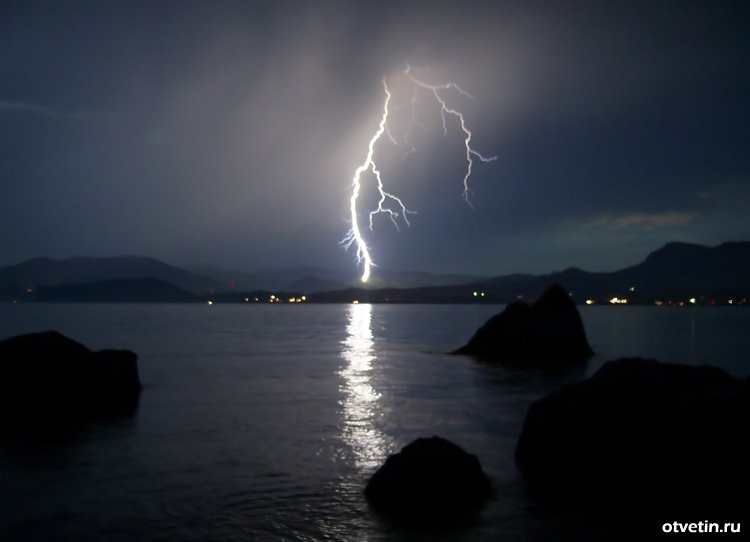 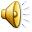 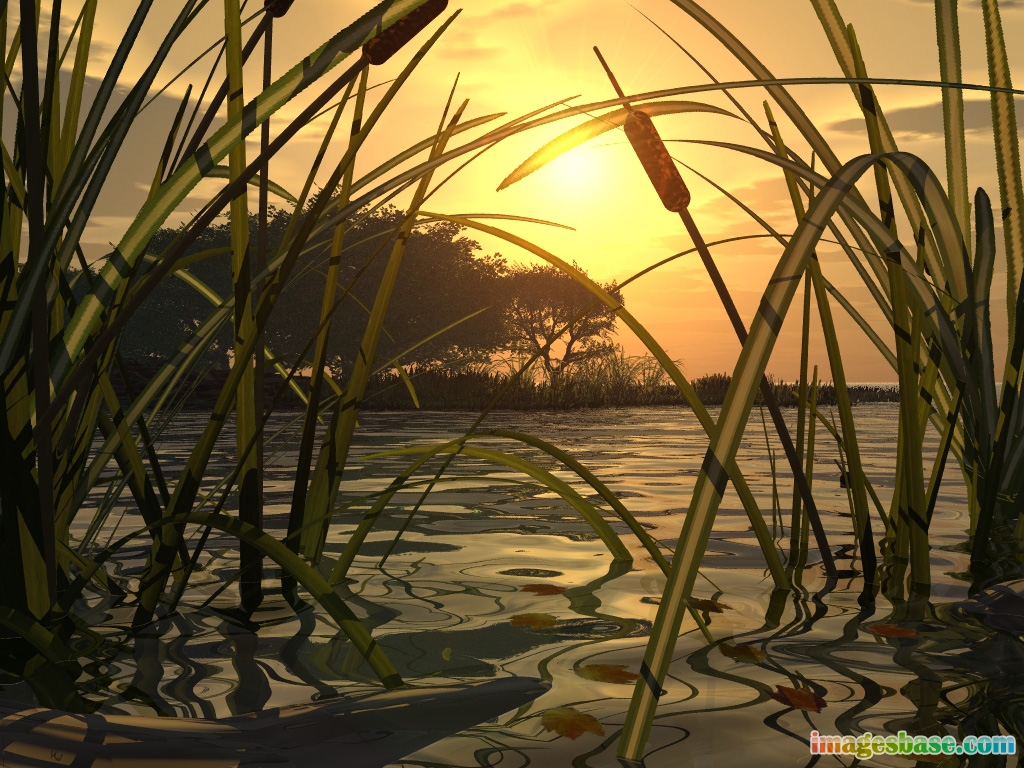 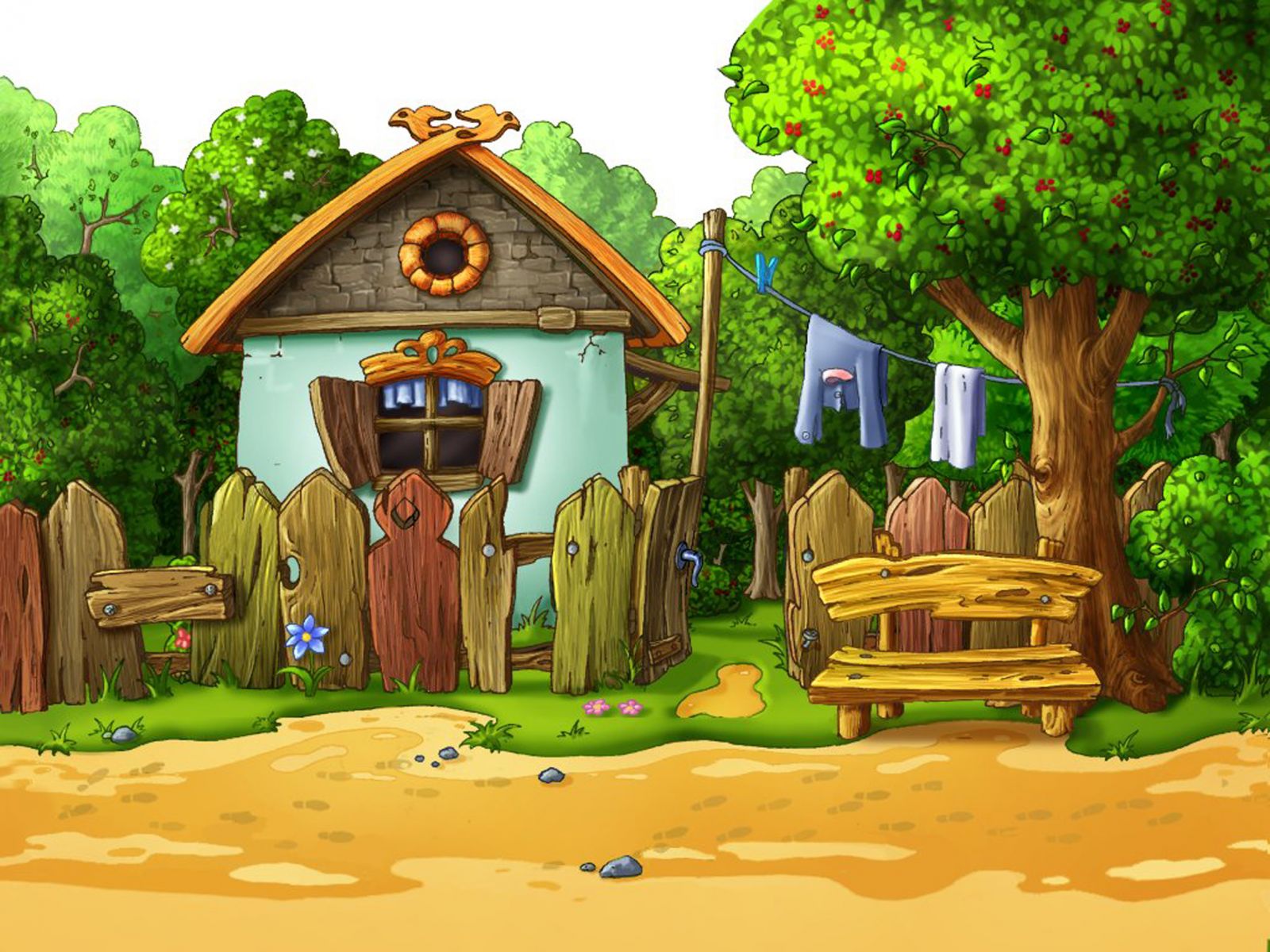 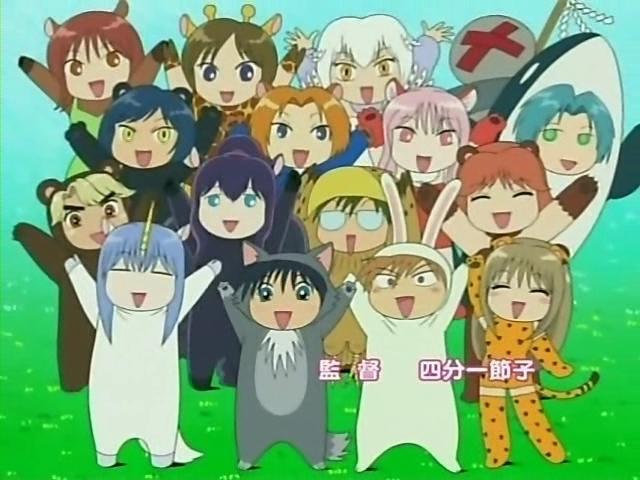 БОЛЬШЕ ТАК НЕ ПОСТУПАЙ!
И В БЕДУ НЕ ПОПАДАЙ!
СЛУШАЙ МАМОЧКУ ВСЕГДА!
ЕЁ СОВЕТ-НЕ ЕРУНДА!
НЕ ИМЕЙ 100 РУБЛЕЙ,
А ИМЕЙ 100 ДРУЗЕЙ

ДЕРЕВО ДЕРЖИТСЯ КОРНЯМИ,
А ЧЕЛОВЕК-ДРУЗЬЯМИ

ХОРОШИЙ ДРУГ ВСЕГДА ПРИХОДИТ ВОВРЕМЯ
8.Анализ проведённой работы
ДОМАШНЕЕ ЗАДАНИЕ:
(ПО ВЫБОРУ)
1.Написать отзыв о прочитанном произведении
2.Выбрать и выучить наизусть отрывок из стихотворного произведения  по мотивам сказки «Упрямый козлёнок»
3.Нарисовать иллюстрацию к сказке
Спасибо за внимание!
Берегите друзей!